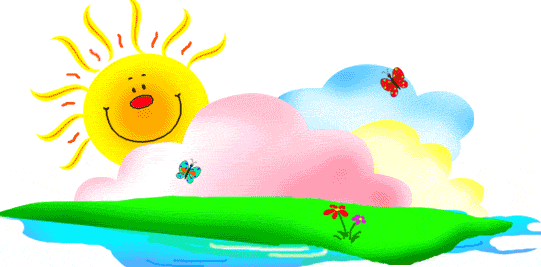 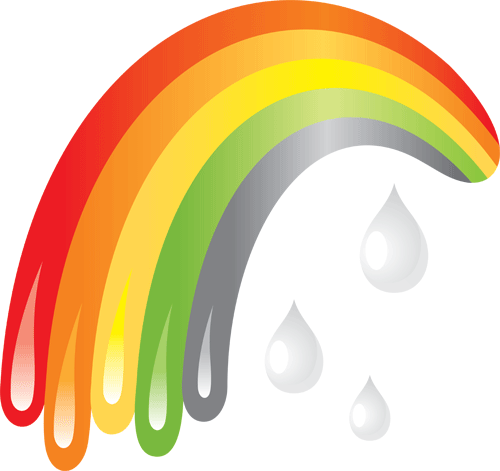 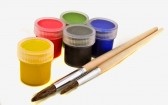 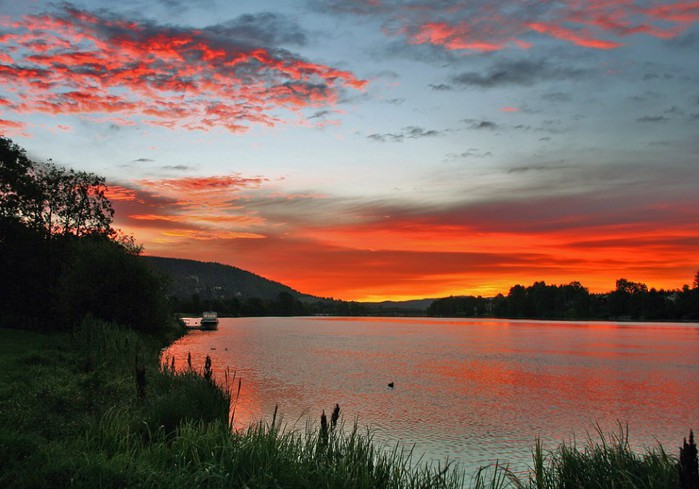 Закат солнца
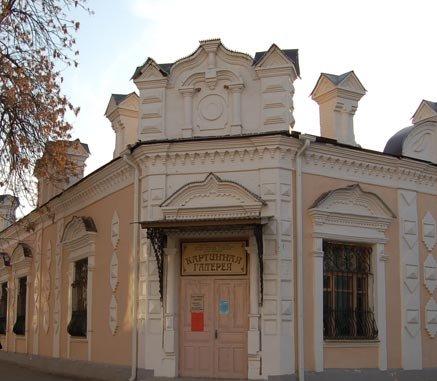 Картинная галерея
1.
2.
3.
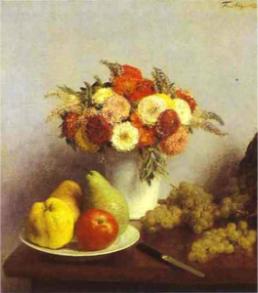 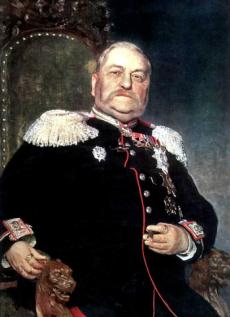 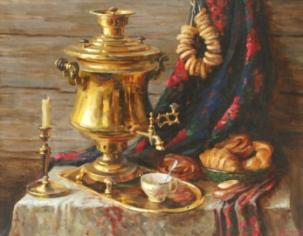 5.
4.
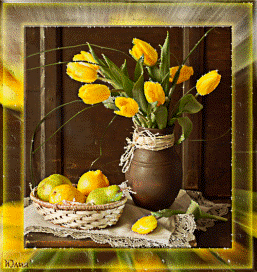 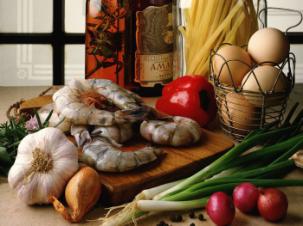 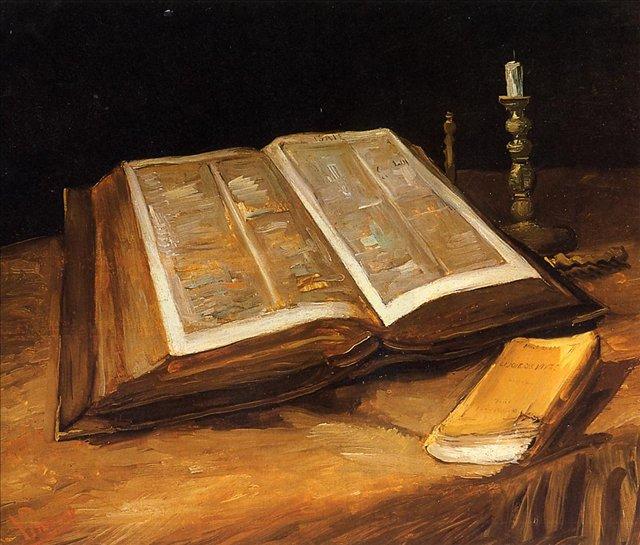 Натюрморт с Библией.
Художник  Винсент Виллем Ван Гог
Мечта садовая. 
Художник MихаэльХамфрис
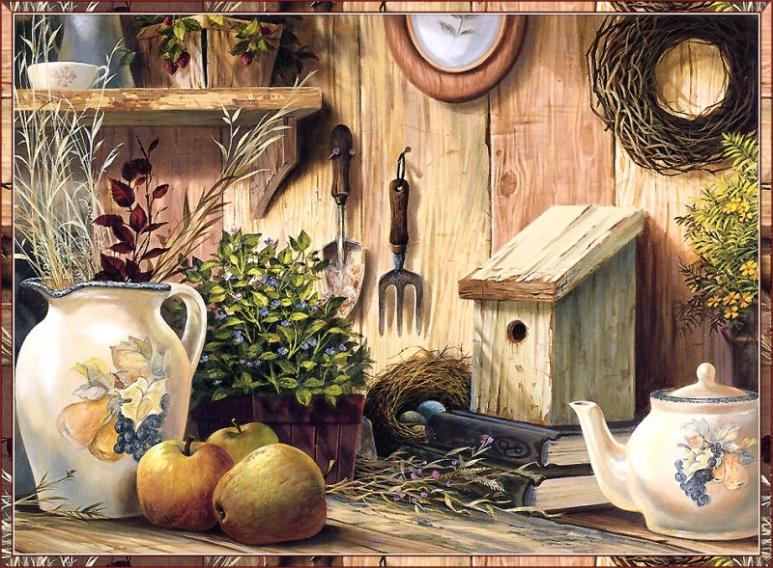 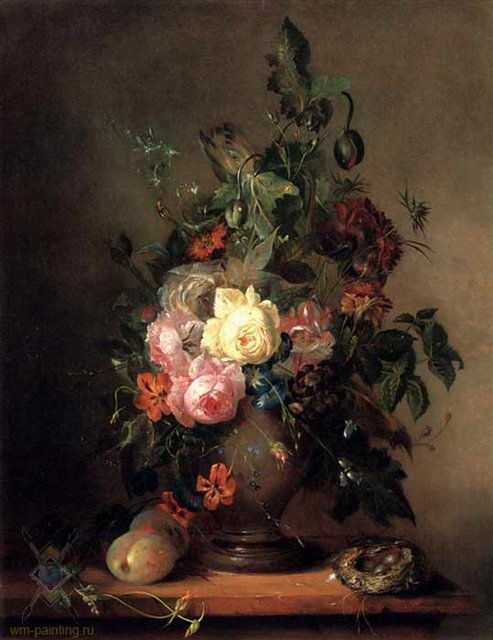 Розы, маки, 
тюльпаны с 
персиками 
и птичьим гнездом.
Художник  Француа 
Жосеф  Хайженс
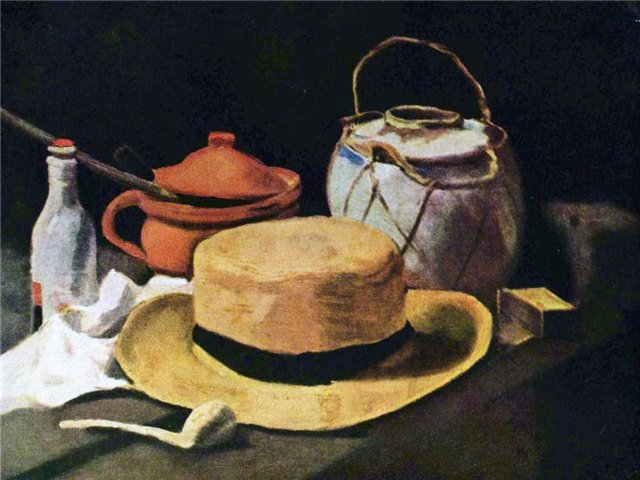 Натюрморт с соломенной шляпой и трубкой. Художник Винсент Виллем Ван Гог
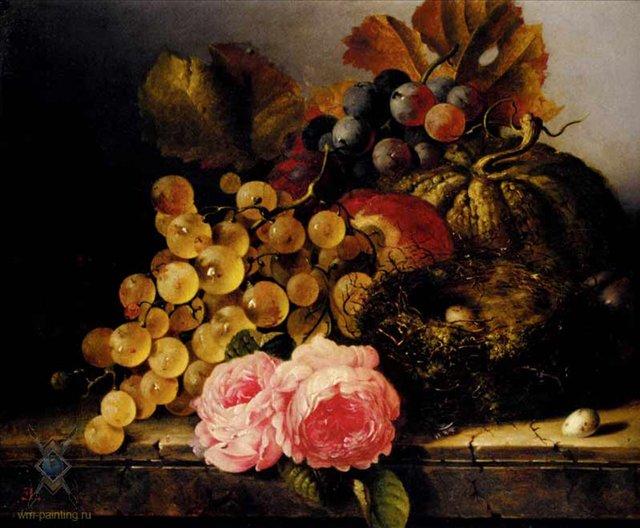 Натюрморт 
с птичьим гнездом, розами, дыней и виноградом художник: Эдвард Лэйдл
Пять чувств. Художник  Любен Божен .
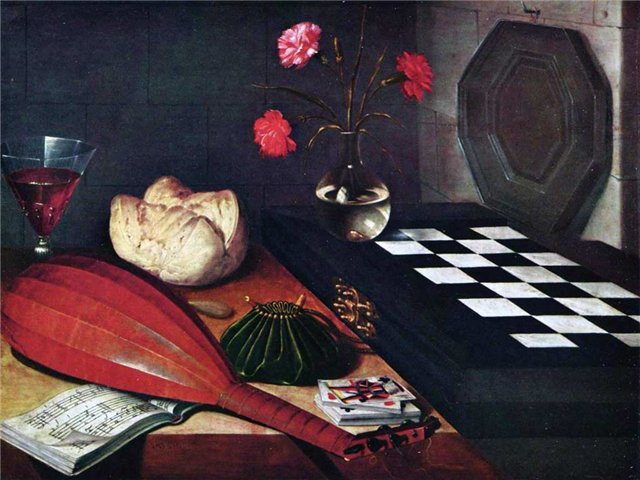 3.
1.
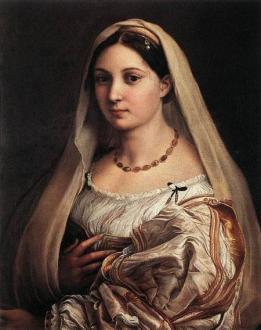 2.
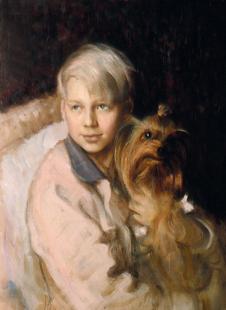 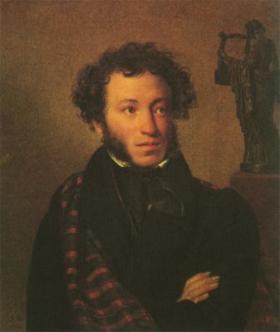 4.
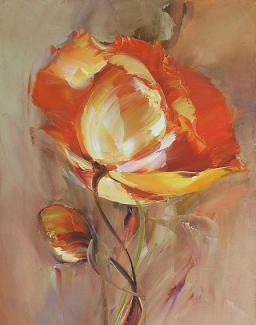 5.
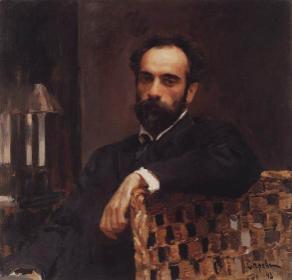 Портрет пианистки С.И. Ментер .
Художик  
Илья Репин
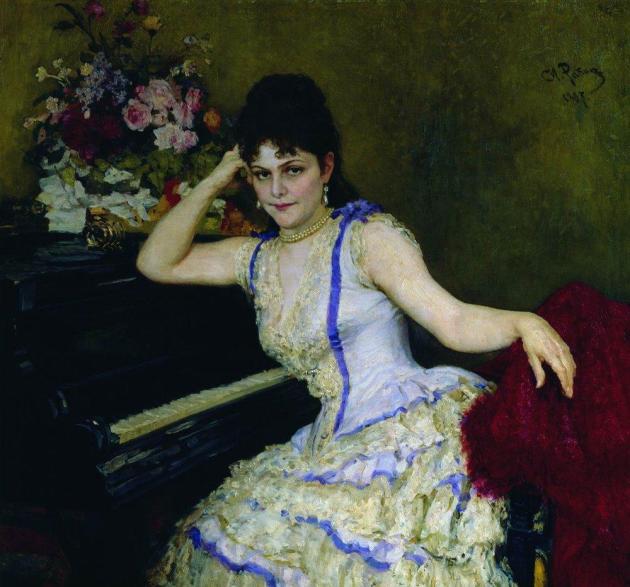 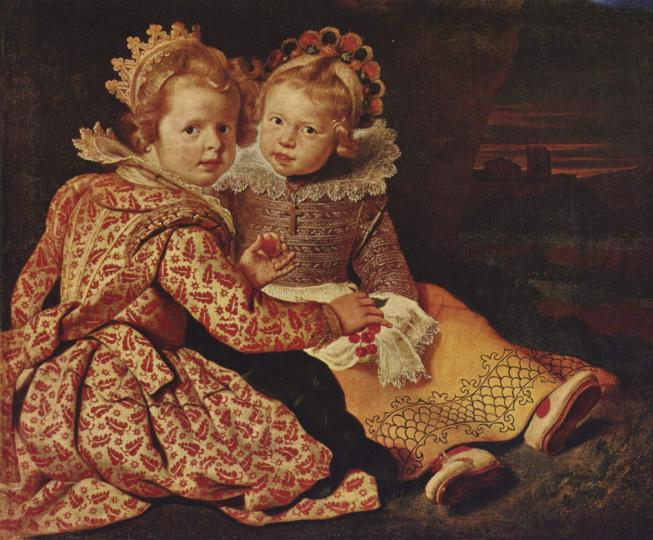 Две дочери художника. 
Художник  Корнелис де Вос .
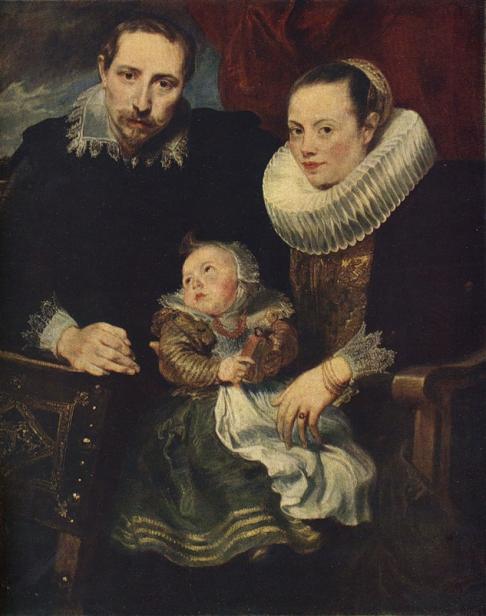 Семейный портрет  
Художник 
Антонис ван Дейк
Портрет богача 
Хэрэску. 
Художник 
Григореску Николае
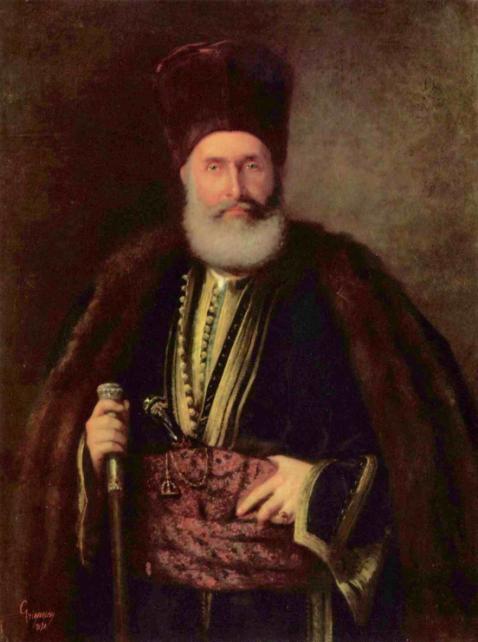 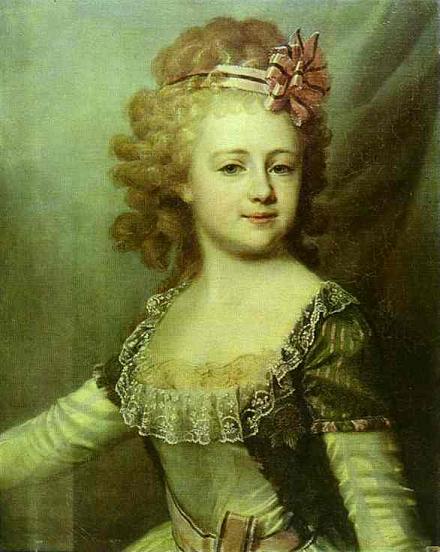 . 
Портрет великой. 
Художник Дмитрий 
Левицкий
1.
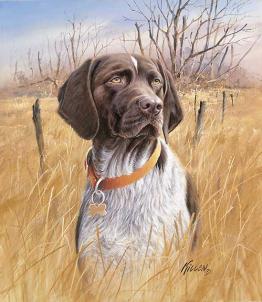 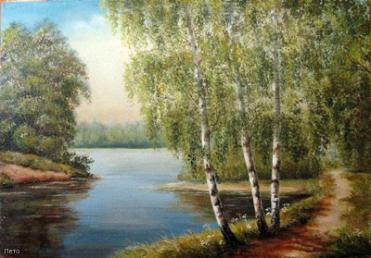 2.
4.
3.
5.
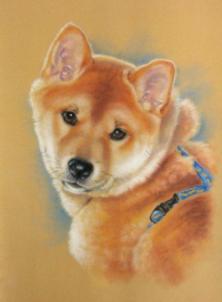 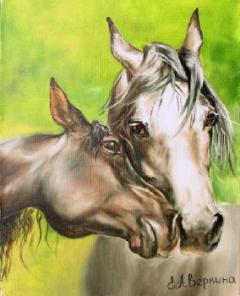 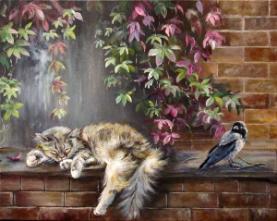 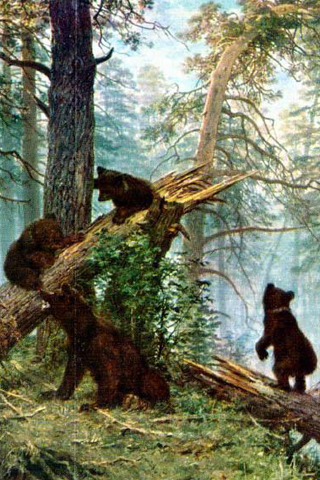 Утро в сосновом бору
Художик  Шишкин
Щенки. Художник 
Эдгара Хант
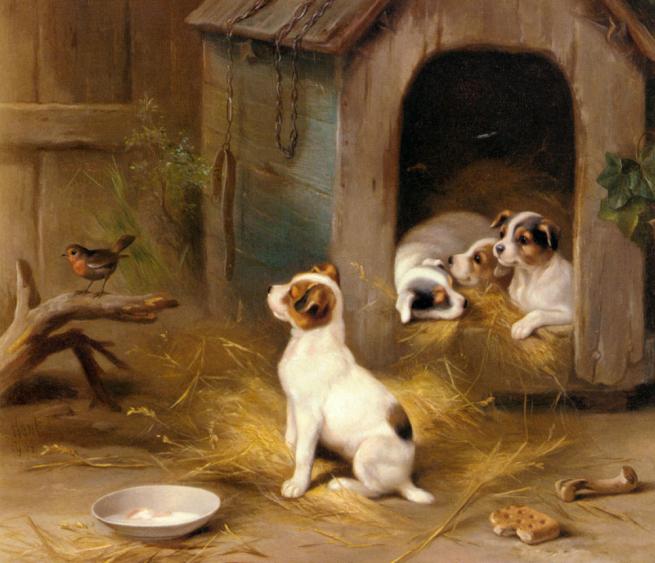 Домашние любимцы. 
Художник 
Генриетта –
Ронер Книп
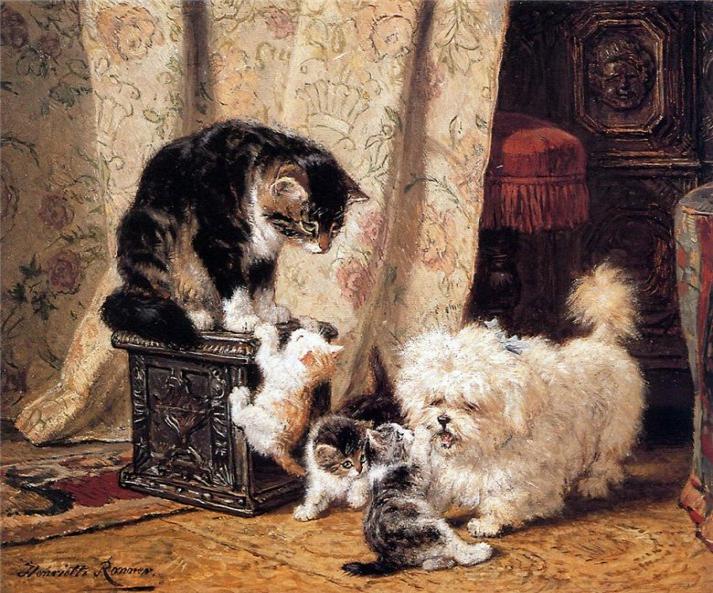 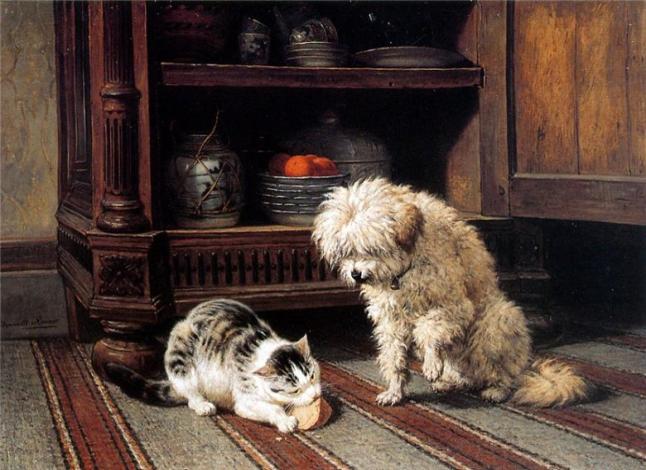 Дружба. Художник 
Генриетта –
Ронер Книп
1.
2.
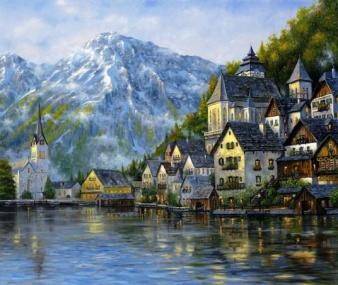 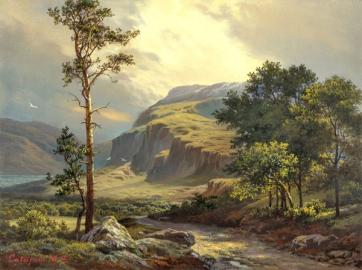 3.
5.
4.
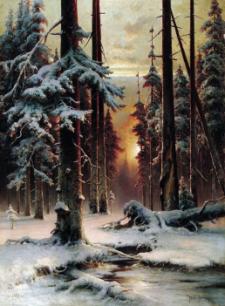 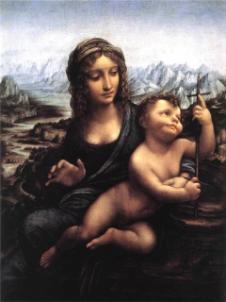 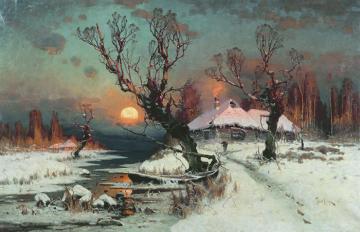 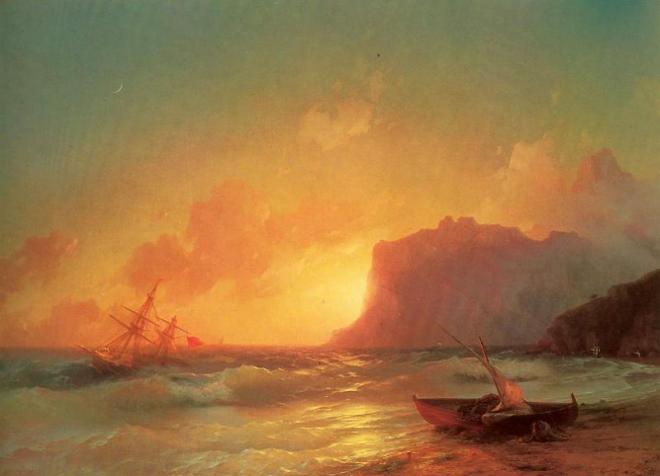 Море. Коктебель. 
Художник  
Айвазовский Иван Константинович
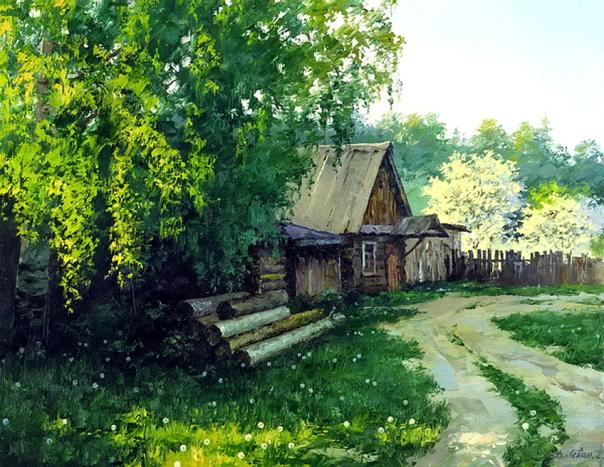 Русская деревня. 
Художник Дмитрий Лёвин
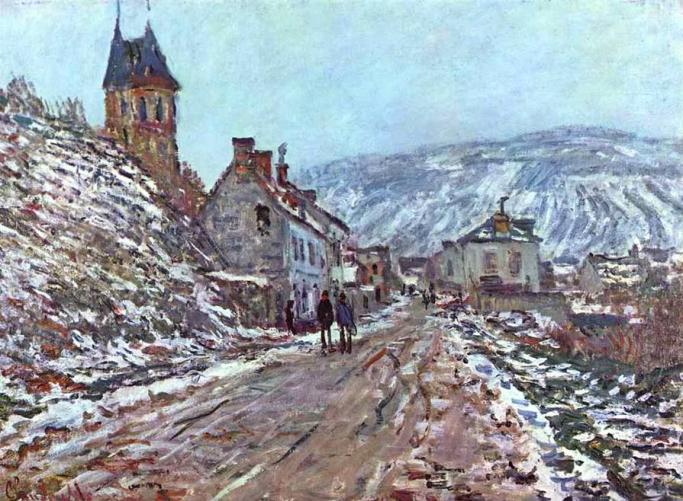 Въезд в Ветей зимой.
 Художник Клод Моне
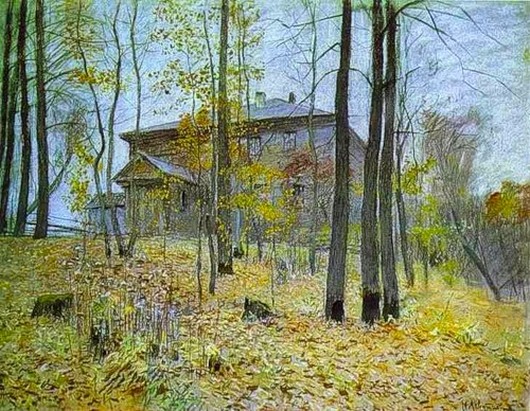